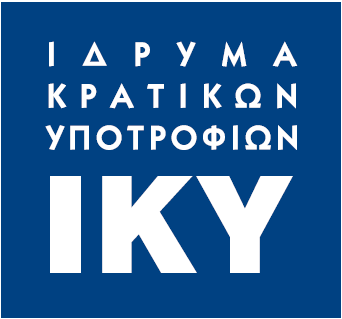 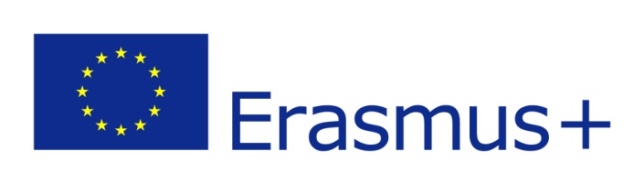 ΔΙΑΧΕΙΡΙΣΗ ΣΧΕΔΙΩΝ ΚΑ1-VET 2015
ΔΗΜΗΤΡΑΚΑ ΘΑΛΕΙΑ
ΥΠΕΥΘΥΝΗ ΣΧΕΔΙΩΝ ΚA1-VET
Αθήνα, 2/10/2015
ΣΥΜΒΑΣΗ ΜΕΤΑΞΥ ΔΙΚΑΙΟΥΧΟΥ ΦΟΡΕΑ ΚΑΙ ΣΥΜΜΕΤΕΧΟΝΤΑ/ΩΝ
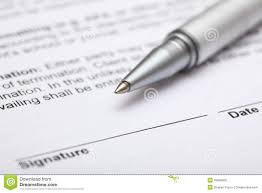 2
Σύμβαση δικαιούχου – συμμετέχοντα/Δικαιολογητικό για την εκταμίευση της προκαταβολής
3
Σύμβαση δικαιούχου φορέα & συμμετεχόντων
Οι συμμετέχοντες να διαβάζουν προσεκτικά τη σύμβαση πριν υπογράψουν!!!
4
Δικαιολογητικά για την εκταμίευση της προκαταβολής (5)
Προσοχή!!! στα Παραρτήματα της σύμβασης μεταξύ φορέα αποστολής – υποδοχής και συμμετέχοντα
Τ’ ανωτέρω είναι συμπληρωμένα στην αγγλική γλώσσα και φέρουν υπογραφή του φορέα αποστολής, του φορέα υποδοχής/κατάρτισης και του συμμετέχοντα ( H ΕΜΣ/ΙΚΥ κάνει αποδεκτά τα συγκεκριμένα παραρτήματα σε σκαναρισμένη μορφή)
5
1Ο ΠΑΡΑΔΕΙΓΜΑ
ΣΥΜΒΑΣΗ ΠΡΟΣΩΠΙΚΟΥ (staff – συνοδών)

         

Σύμβαση επιχορήγησης Erasmus+ ΚΑ 102 για Διδασκαλία, Επιμόρφωση και Κατάρτιση - 2015
Πρόγραμμα Εργασίας
Δέσμευση Ποιότητας
2Ο ΠΑΡΑΔΕΙΓΜΑ
ΣΥΜΒΑΣΗ ΕΚΠΑΙΔΕΥΟΜΕΝΩΝ (learners)

         

Σύμβαση επιχορήγησης Erasmus+- VET για πρακτική άσκηση - 2015
Συμφωνία Μάθησης
Δέσμευση Ποιότητας
Προσοχή !!!!!!!!!!!!!!!!!!!!
Οι συνοδοί καθηγητές θα υπογράψουν την σύμβαση που αφορά το προσωπικό (staff) και όχι των μαθητών (learners) που θα συνοδεύσουν .
Υπογράφουν μόνο την σύμβαση και όχι τα παραρτήματα αυτής ( Δέσμευση ποιότητας και πρόγραμμα εργασίας
Σύμβαση δικαιούχου φορέα & συμμετεχόντων
Άρθρα 1 & 2- Σκοπός της σύμβασης - διάρκεια της κινητικότητας και η επιχορήγηση συμμετέχοντα για το διάστημα της τοποθέτησης του
2.2. Η περίοδος κινητικότητας ξεκινάει στις ……./…../201… το νωρίτερο και ολοκληρώνεται στις  ……./…../ 201…  το αργότερο .
    Ως ημερομηνία έναρξης της περιόδου κινητικότητας θα ορίζεται η πρώτη ημέρα κατά την οποία ο Συμμετέχων θα πρέπει να είναι στον Οργανισμό Υποδοχής ενώ ως ημερομηνία λήξης θα ορίζεται η τελευταία ημέρα κατά την οποία ο Συμμετέχων πρέπει να είναι παρών στον Οργανισμό Υποδοχής.

    Στις παραπάνω ημερομηνίες δεν πρέπει να αναφέρονται οι ημέρες ταξιδιού
Σύμβαση δικαιούχου φορέα & συμμετεχόντων
Άρθρο 3- Επιχορήγηση. 
Τρόποι διαχείρισης της  κοινοτικής επιδότησης:
1ο Σενάριο
Ο συμμετέχων θα λάβει το σύνολο της επιχορήγησης 
2ο Σενάριο
Ο Οργανισμός Αποστολής θα αναλάβει να διαχειριστεί την επιχορήγηση του συμμετέχοντα
3ο Σενάριο
Διαχείριση σε συνδυασμό των δύο παραπάνω
Σύμβαση δικαιούχου φορέα & συμμετεχόντων
ΠΑΡΑΔΕΙΓΜΑΤΑ

Η επιχορήγηση  ενός συμμετέχοντα για την περίοδο κινητικότητας του ανέρχεται σε 5000 Ευρώ  για τις δαπάνες ταξιδιού και ατομικής υποστήριξης (διαβίωσης).
1Ο Σενάριο
Ο Συμμετέχων θα λάβει το σύνολο της επιχορήγησης σε όρους μοναδιαίου κόστους, ύψους 5000 ευρώ:
για τη δαπάνη ταξιδίου 
για τη δαπάνη ατομικής υποστήριξης  

2ο Σενάριο
Ο Οργανισμός Αποστολής θα αναλάβει να παρέχει και να διαχειριστεί την επιχορήγηση:
 για τη δαπάνη ταξιδίου  
για τη δαπάνη ατομικής υποστήριξης 

3ο Σενάριο
Ο Συμμετέχων θα λάβει μέρος της επιχορήγησης, ύψους  4500 ευρώ, από το σύνολο επιχορήγησης ύψους 5000 ευρώ, για:
για τη δαπάνη ταξιδίου  
για τη δαπάνη ατομικής υποστήριξης  
Το εναπομείναν ποσό επιχορήγησης τελεί υπό την οικονομική διαχείριση του Οργανισμού Αποστολής ως εξής:
500 ευρώ, για τις δαπάνες ταξιδιού του συμμετέχοντα
11
ΣΥΜΒΑΣΗ ΔΙΚΑΙΟΥΧΟΥ ΦΟΡΕΑ & ΣΥΜΜΕΤΕΧΟΝΤΩΝ
Άρθρο 3.6 
Στην περίπτωση που ο Συμμετέχων δεν ανταποκριθεί στους όρους της Σύμβασης, μέρος ή το σύνολο της επιχορήγησης θα επιστραφεί, σύμφωνα με τους Κανόνες του Προγράμματος και την εθνική νομοθεσία. Εάν ο Συμμετέχων λύσει την παρούσα σύμβαση πριν από τη λήξη, αυτός/αυτή θα πρέπει να επιστρέψει το καταβληθέν ποσό της επιχορήγησης, εκτός εάν έχει συμφωνηθεί διαφορετικά με τον Οργανισμό Αποστολής. 
Εν τούτοις, η επιστροφή της επιχορήγησης δεν θα ζητηθεί στην περίπτωση που ο Συμμετέχων δεν κατορθώσει να ολοκληρώσει τις προγραμματισμένες δραστηριότητες κινητικότητας, όπως περιγράφονται στο Παράρτημα Ι, για λόγους ανωτέρας βίας, αυτός/αυτή δικαιούται την επιχορήγηση που αντιστοιχεί με την πραγματική διάρκεια της περιόδου κινητικότητας, όπως ορίζεται στο Άρθρο 2.2. Πρόσθετα αχρεωστήτως καταβληθέντα ποσά ή υπόλοιπα πρέπει να επιστραφούν, εκτός εάν έχει συμφωνηθεί διαφορετικά με τον Οργανισμό Αποστολής. Τέτοιου είδους περιπτώσεις πρέπει να αναφέρονται από τον Οργανισμό / Φορέα Αποστολής και να τελούν υπό την αποδοχή ή απόρριψη από την Εθνική Μονάδα Συντονισμού.
ΣΤΟΙΧΕΙΑ ΤΡΑΠΕΖΙΚΟΥ ΛΟΓΑΡΙΑΣΜΟΥ
Προσοχή συμπληρώνονται τα στοιχεία τραπεζικού λογαριασμού του συμμετέχοντα μόνο στην περίπτωση που θα διαχειριστεί την κοινοτική επιδότηση ο ίδιος.
Στον πίνακα με τα στοιχεία του τραπεζικού λογαριασμού ΔΕΝ αναγράφονται  τα στοιχεία του ανάδοχου φορέα
ΣΥΜΒΑΣΗ ΔΙΚΑΙΟΥΧΟΥ ΦΟΡΕΑ & ΣΥΜΜΕΤΕΧΟΝΤΩΝ
ΑΡΘΡΟ 4 – ΔΙΑΔΙΚΑΣΙΕΣ ΠΛΗΡΩΜΗΣ
    4.1. Εντός 30 ημερολογιακών ημερών από την υπογραφή της παρούσας Σύμβασης και από τα δύο συμβαλλόμενα μέρη, και όχι αργότερα από την ημερομηνία έναρξης της περιόδου κινητικότητας, θα καταβληθεί προχρηματοδότηση στον Συμμετέχοντα ύψους […………] Ευρώ, η οποία αντιπροσωπεύει το 80-100% του ποσού που ορίζεται στο άρθρο 3.1, εφόσον ο Οργανισμός έχει ήδη χρηματοδοτηθεί από την Εθνική Μονάδα Συντονισμού για την κινητικότητα εκπαιδευομένων.
      Τα παραπάνω ισχύουν μόνο στην περίπτωση που ο ανάδοχος φορέας καταβάλει ποσό της κοινοτικής επιχορήγησης στον τραπεζικό λογαριασμό του συμμετέχοντα
Σύμβαση δικαιούχου φορέα & συμμετεχόντων
ΑΡΘΡΟ 5 – ΑΣΦΑΛΙΣΗ 

    Ο Συμμετέχων πρέπει να διαθέτει επαρκή ασφαλιστική κάλυψη.
     Ο Οργανισμός πρέπει σε κάθε περίπτωση να διασφαλίσει ότι ο Συμμετέχων έχει ασφαλιστική κάλυψη υγείας, γενικής αστικής ευθύνης υπέρ τρίτων και προσωπικού ατυχήματος ανάλογα με το τύπο της κινητικότητας. Οι Συμμετέχοντες πρέπει να ενημερώνονται εκ των προτέρων για την κατάσταση που επικρατεί στη χώρα υποδοχής όσον αφορά την ασφάλιση υγείας, γενικής αστικής ευθύνης υπέρ τρίτων και προσωπικού ατυχήματος.
Σύμβαση δικαιούχου φορέα & συμμετεχόντων
ΑΡΘΡΟ 7 – ΤΕΛΙΚΗ ΕΚΘΕΣΗ ΣΥΜΜΕΤΕΧΟΝΤΑ
    Ο Συμμετέχων συμπληρώνει και υποβάλει Τελική Έκθεση διαδικτυακά μετά το τέλος της περιόδου κινητικότητας και σε διάστημα 30 ημερολογιακών ημερών από τη στιγμή που θα λάβει αίτημα για τη συμπλήρωση της αυτής. Σε περίπτωση μη συμπλήρωσης και υποβολής της τελικής έκθεσης, ο οργανισμός αποστολής μπορεί να ζητήσει από τους Συμμετέχοντες να επιστρέψουν μέρος ή ολόκληρο το ποσό της επιχορήγησης από την Ε.Ε.
KAΛΗ ΕΠΙΤΥΧΙΑ ΣΤΗΝ ΥΛΟΠΟΙΗΣΗ ΤΩΝ ΣΧΕΔΙΩΝ ΣΑΣ